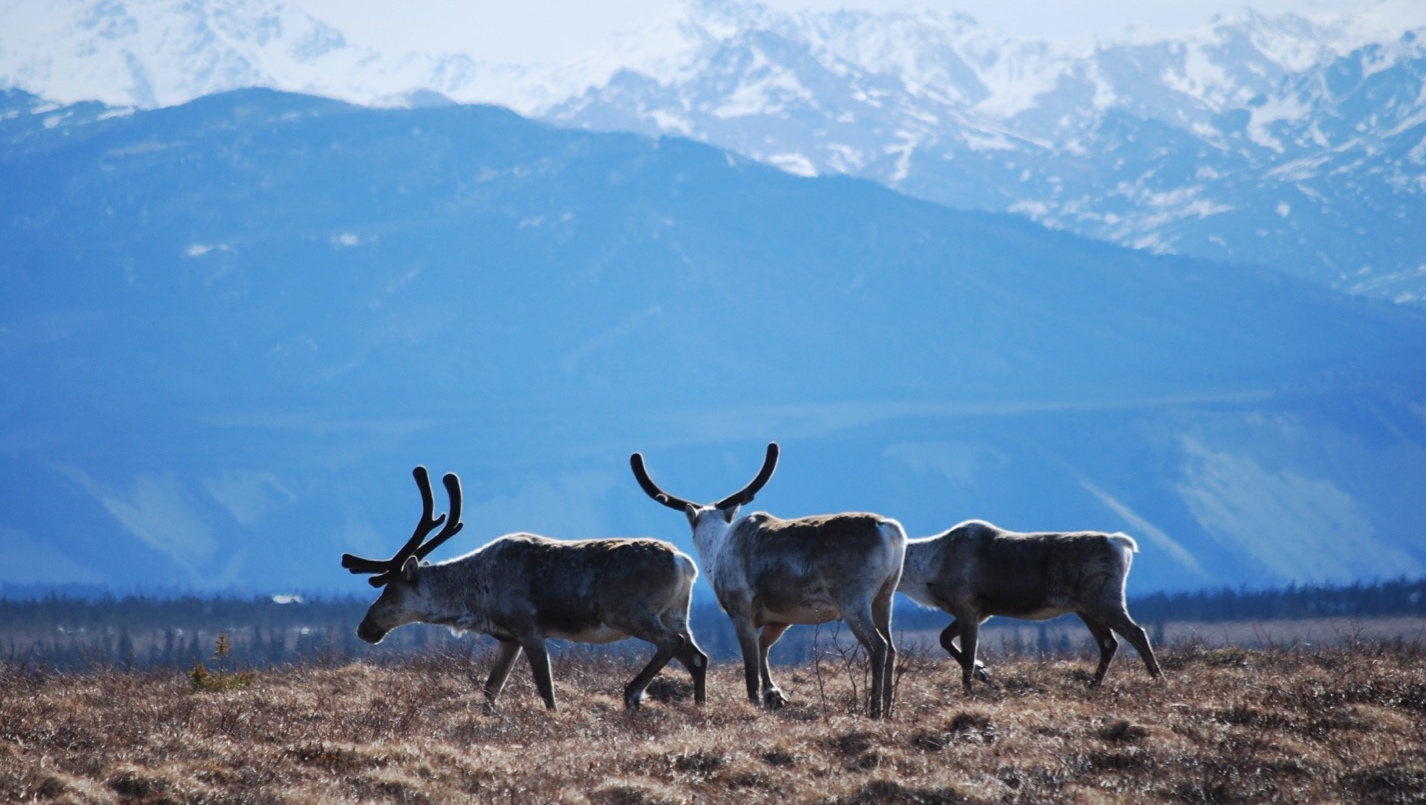 Arctic Boreal Vulnerability Experiment (ABoVE)
2019 ABoVE Airborne Flights


6 July 2019 (DOY  187) 
AVIRIS-NG: Ivotuk – Barrow – Atqasuk 







Charles Miller, Deputy Science Lead
Jet Propulsion Laboratory, California Institute of Technology
and the ABoVE Science TeamFor Hank Margolis, Mike Falkowski, Bruce Tagg, Jack Kaye 
NASA HQ
2019
6 July 2019/DOY 187Ivotuk – Barrow – Atqasuk
Daily Status:
AVIRIS-NG / Dynamic Aviation B-200 (N53W) 
REPORT DATE:  6 July 2019
Current Status of Aircraft:  	 GREEN
Current Status of AVIRIS:  	GREEN
Current Deployment Location:  Fairbanks AK (PAFA)
Crew: S Wilson (PIC), C McCann,  M Eastwood, L Rios
Science Planning: A Thorpe
Data Processing: W Olsen-Duvall
Instrument Manager: M Eastwood
Instrument PI: R Green
Science Lead: C Miller
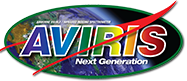 6 July 2019/DOY 187Ivotuk – Barrow – Atqasuk
Daily Summary:
Mostly clear with some high cirrus
Coastal fog and low clouds absent
NEON AOP also operating at Barrow today
Best Barrow area data yet recorded by ABoVE
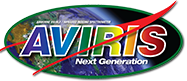 6 July 2019/DOY 187Ivotuk – Barrow – Atqasuk
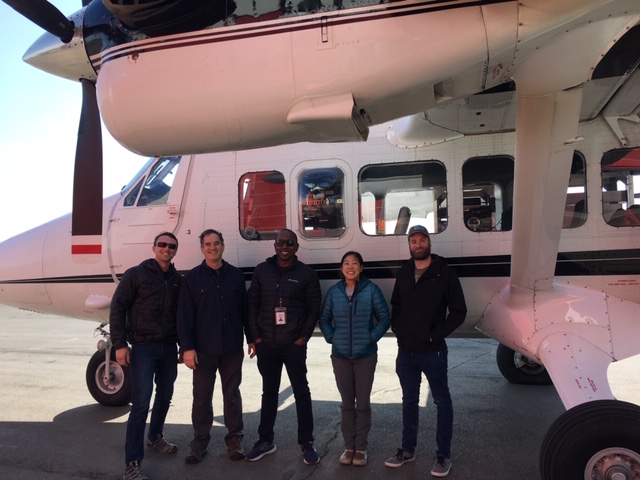 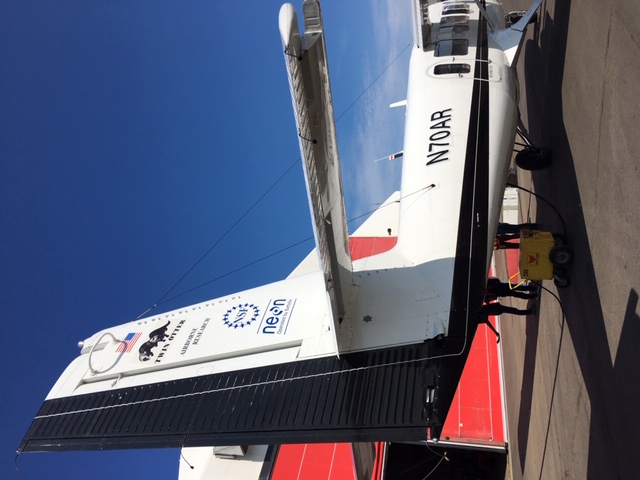 [Speaker Notes: AVIRIS & NEON teams in Barrow]
6 July 2019/DOY 187Ivotuk – Barrow – Atqasuk
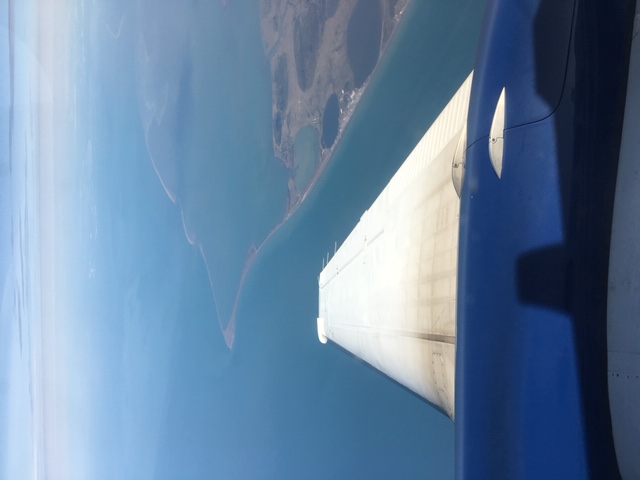 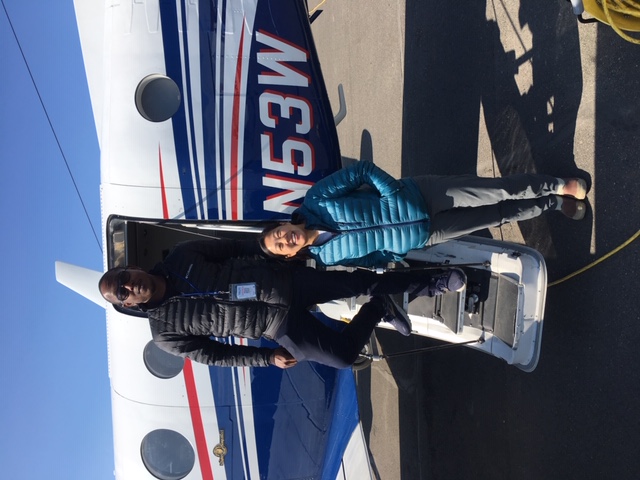 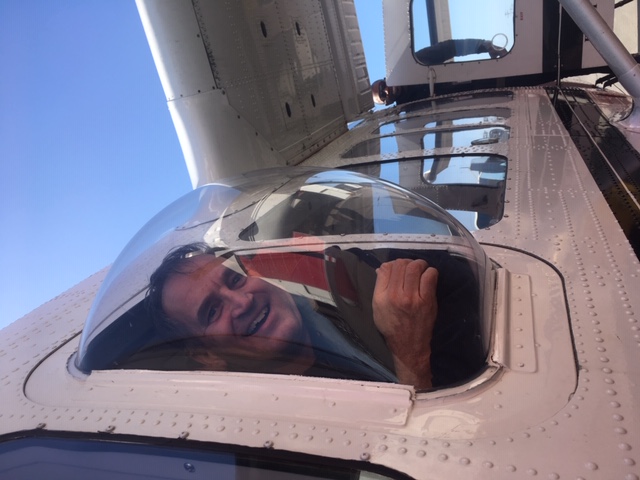 6 July 2019/DOY 187Ivotuk – Barrow – Atqasuk
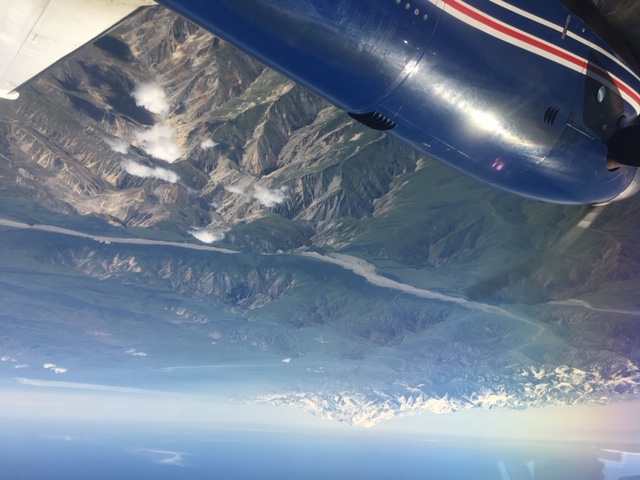 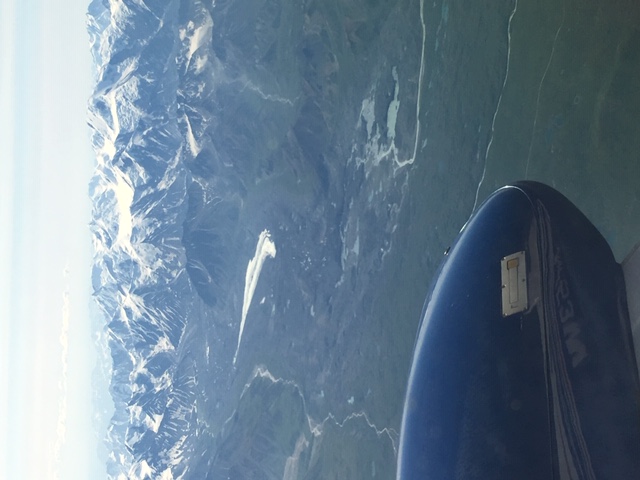 6 July 2019/DOY 187Ivotuk – Barrow – Atqasuk
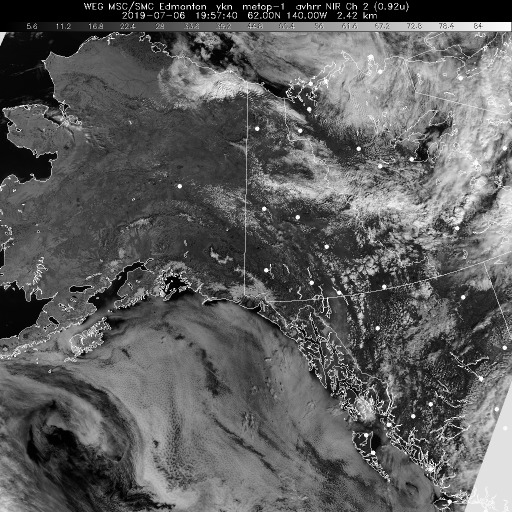 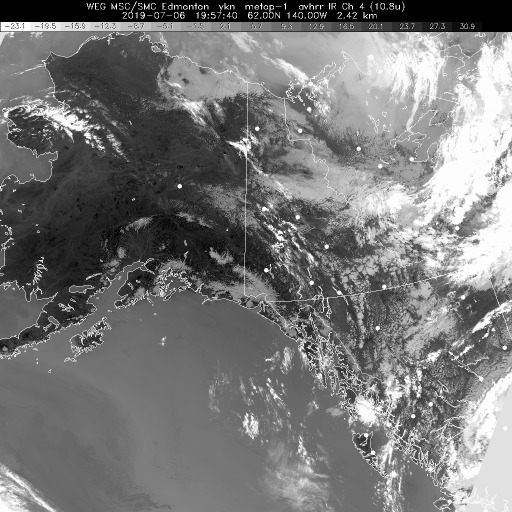 Vis 1957Z
IR 1957Z
[Speaker Notes: Some high cirrus, but no low level couds along the Ivotuk – Atqasuk – Barrow corridor.  No coastal fog!]
6 July 2019/DOY 187Ivotuk – Barrow – Atqasuk
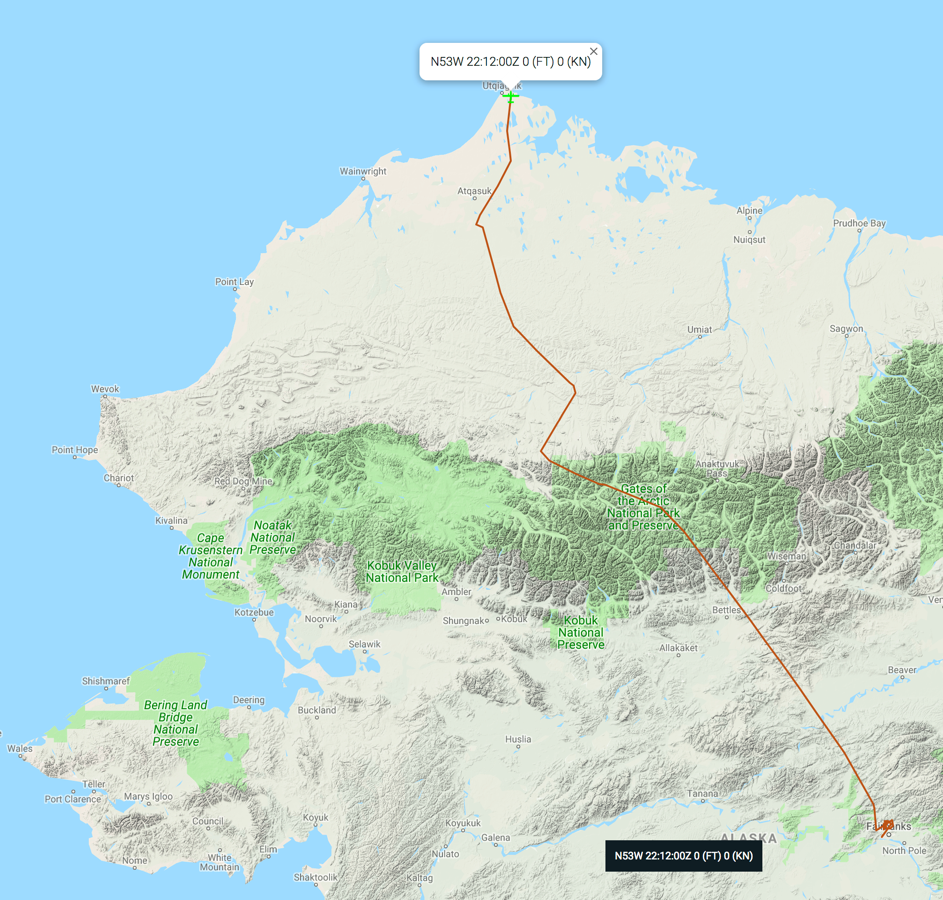 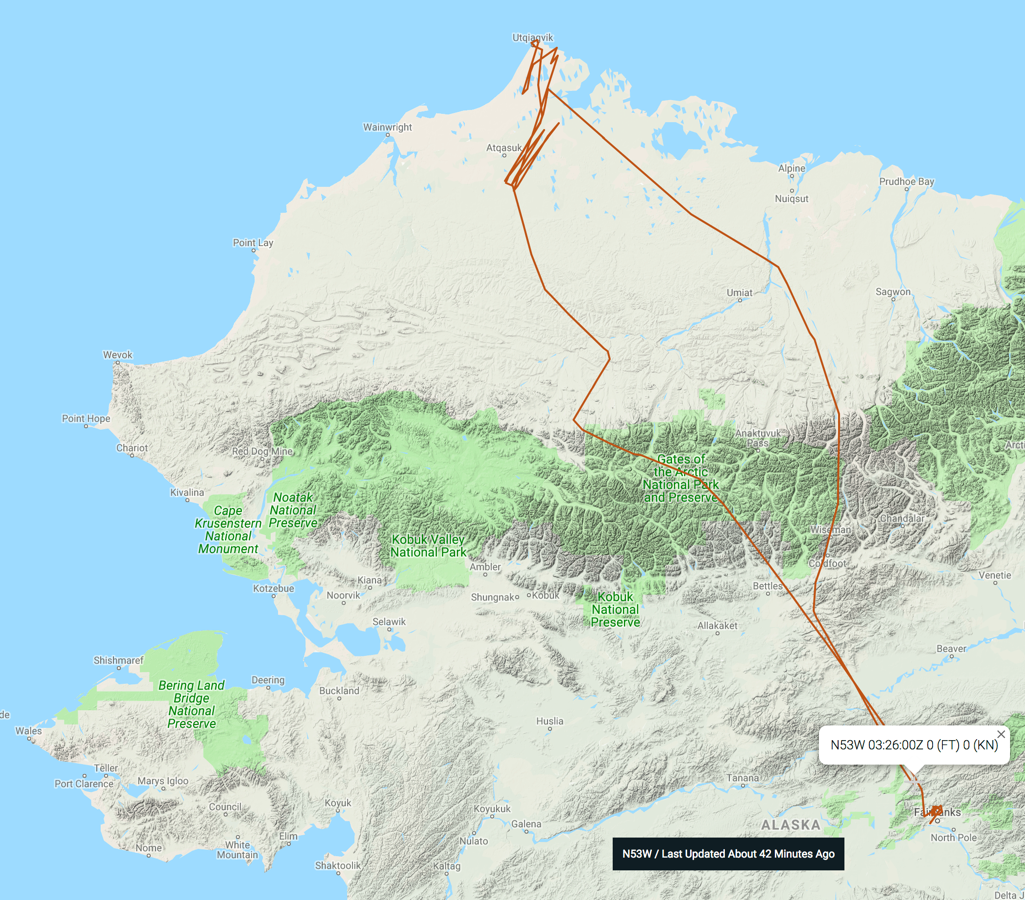 Leg 1
Leg 2
As-Flown Lines
6 July 2019/DOY 187Ivotuk – Barrow – Atqasuk
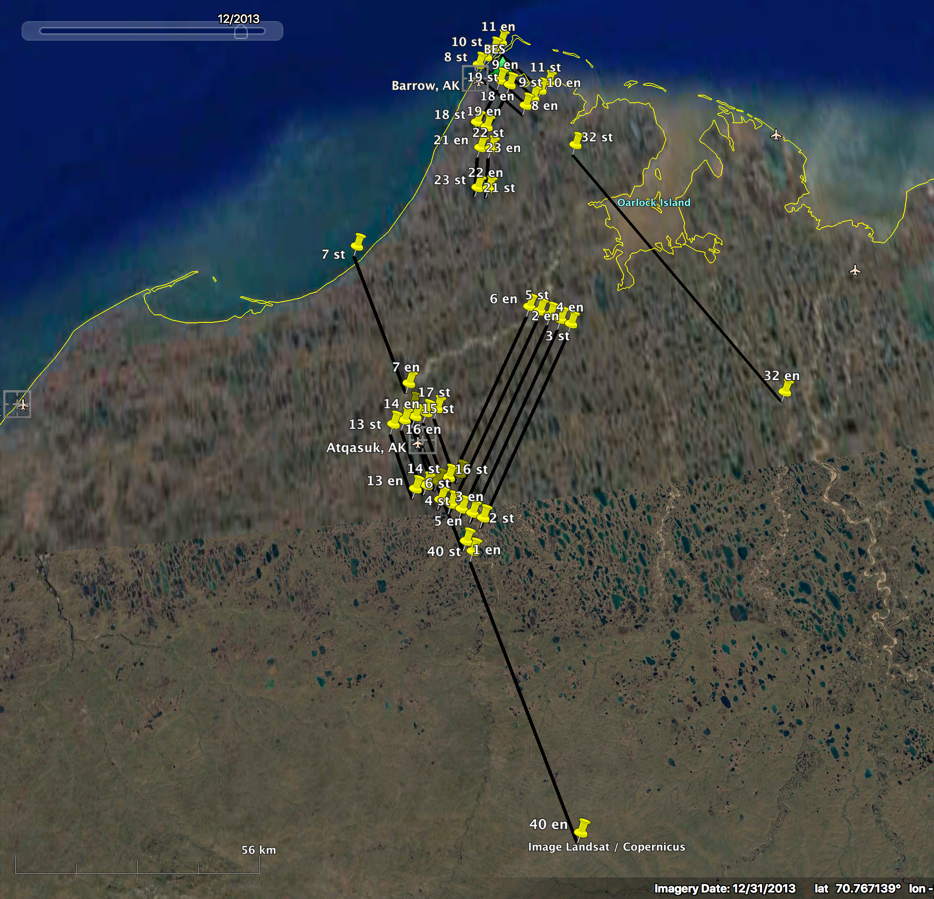 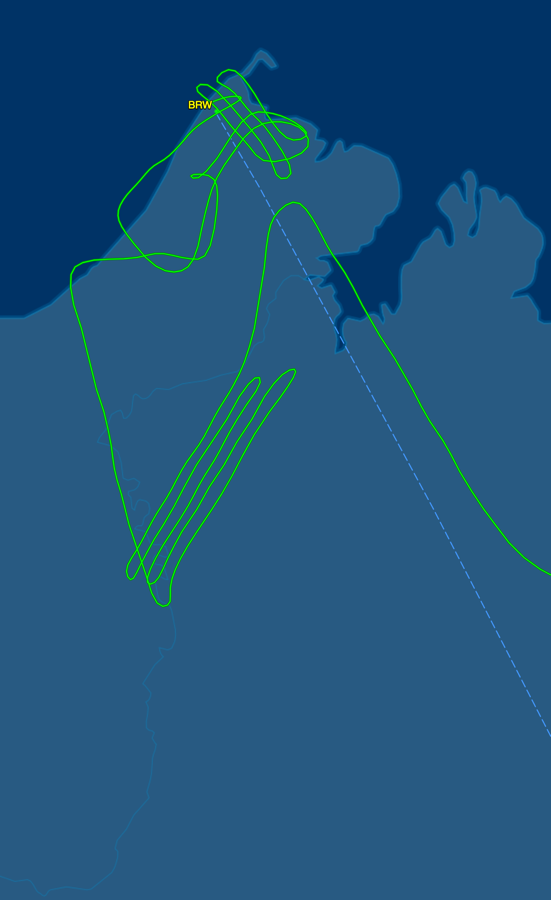 Barrow - Atqasuk Area
Planned Flight Lines
Barrow - Atqasuk Area
As-Flown Lines
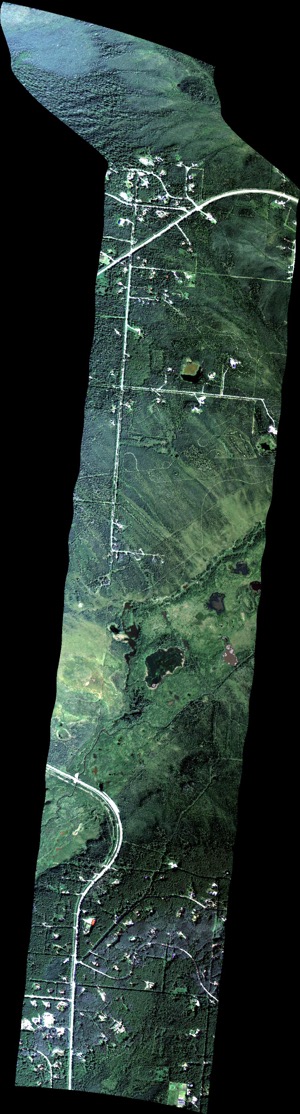 6 July 2019/DOY 187Ivotuk – Barrow – Atqasuk
AVIRIS-NG Quick-look products
https://avirisng.jpl.nasa.gov/cgi/flights.cgi?step=view_flightlog&flight_id=ang20190706t 
A. Line AB_CH4_L002_FL072 , ang20190706t191924_geo : Fairbanks area; Big Trail Lake
B. Line AB_CH4_L002_FL072 , ang20190706t192454_geo : Fairbanks area; Big Trail Lake
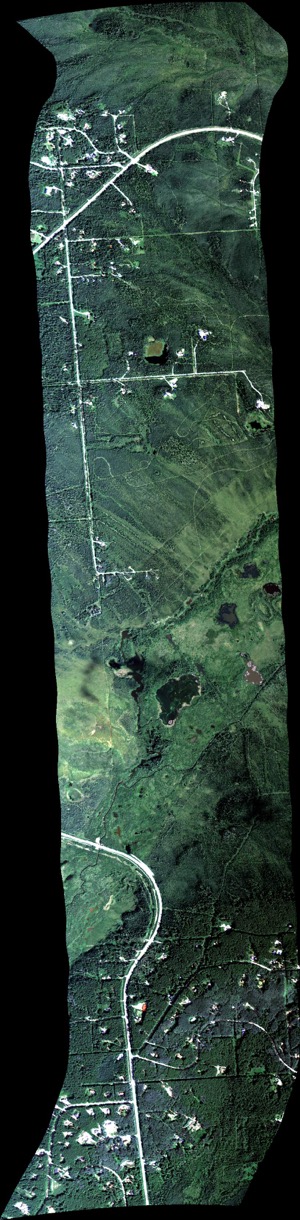 A
B
A. 2 km altitude sampling
B. Repeat
[Speaker Notes: 7/19/19 Review
Light cirrus/light smoke according to the flight log
GREEN
GREEN]
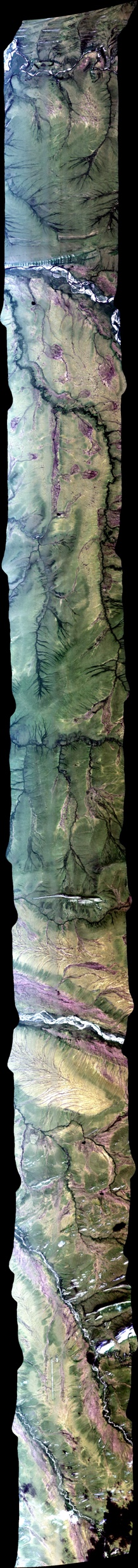 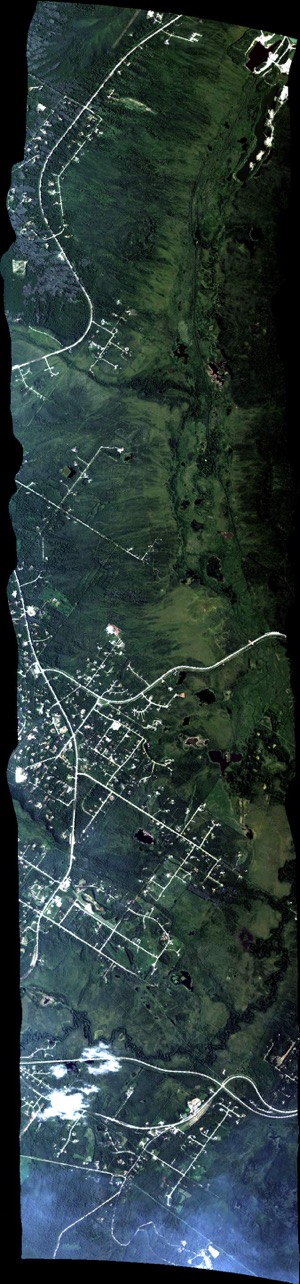 6 July 2019/DOY 187Ivotuk – Barrow – Atqasuk
AVIRIS-NG Quick-look products
https://avirisng.jpl.nasa.gov/cgi/flights.cgi?step=view_flightlog&flight_id=ang20190706t 
A. Line AB_CH4_L001_FL183 , ang20190706t193356_geo : Goldstream Valley/Fairbanks area; Big Trail Lake
B. Line AVng_357A-357Z_FL189 , ang20190706t210739_geo : Ivotuk
A
B
A. Normal 6 km altitude sampling
B. Ivotuk airstrip seen at end of swath
[Speaker Notes: 7/19/19 Review
Green/Yellow – a few clouds; flight log lists light cirrus/light smoke
GREEN]
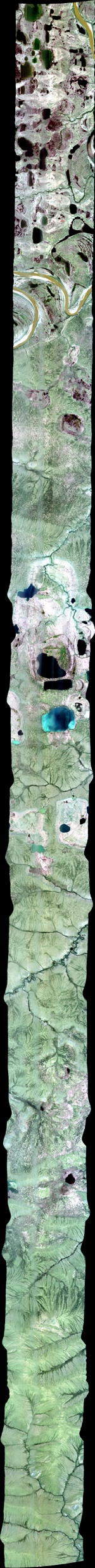 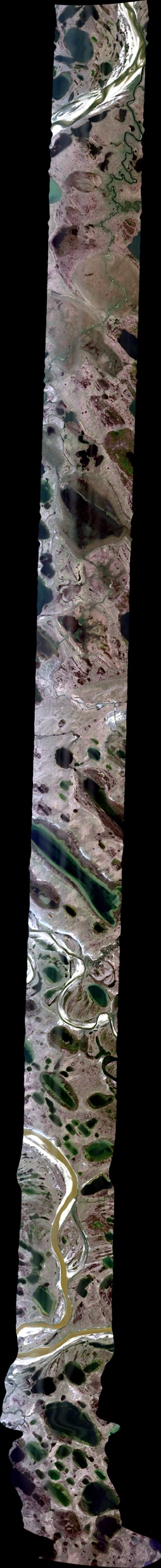 6 July 2019/DOY 187Ivotuk – Barrow – Atqasuk
AVIRIS-NG Quick-look products
https://avirisng.jpl.nasa.gov/cgi/flights.cgi?step=view_flightlog&flight_id=ang20190706t 
A. Line AVng_391A-391Z_FL177 , ang20190706t213057_geo : Atqasuk area
B. Line Atqasuk_L005_FL176 , ang20190706t214402_geo : Atqasuk grid
A
B
A. Greening observed;  aquamarine colored lake in middle of scan
B. Mix of greening and areas still saturated and brown – window beginning to fog according to flight log
[Speaker Notes: 7/19/19 Review
GREEN
GREEN]
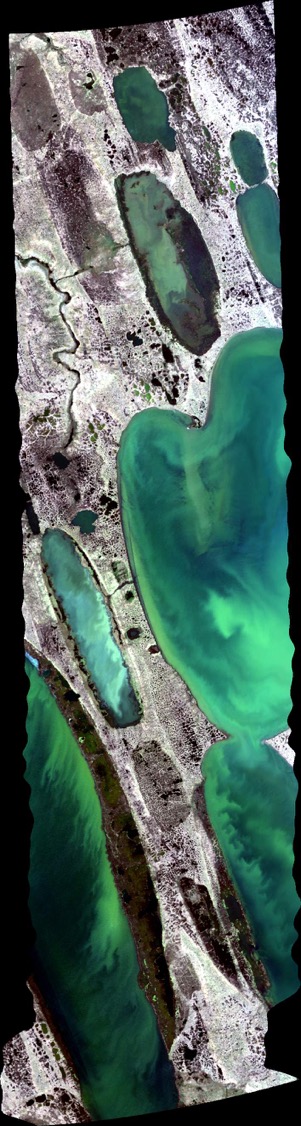 6 July 2019/DOY 187Ivotuk – Barrow – Atqasuk
AVIRIS-NG Quick-look products
https://avirisng.jpl.nasa.gov/cgi/flights.cgi?step=view_flightlog&flight_id=ang20190706t 
A. Line SukokLake_L001_FL175 , ang20190706t233606_geo : Sukok Lake
B. Line PipeLake_L002_FL175 , ang20190706t233851_geo : Pipeline Lake
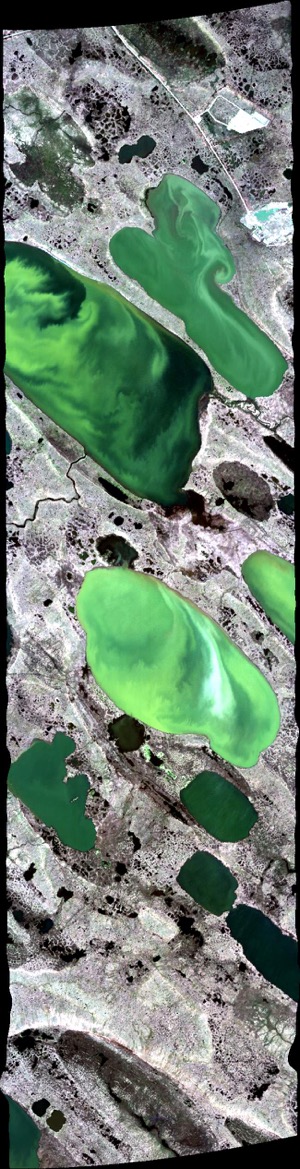 A
B
A. Active lake biology
B. Differing lake productivity
[Speaker Notes: 7/19/19 Review
Flight Log: Team landed, defogged window and took off again for acquisitions
GREEN
GREEN]
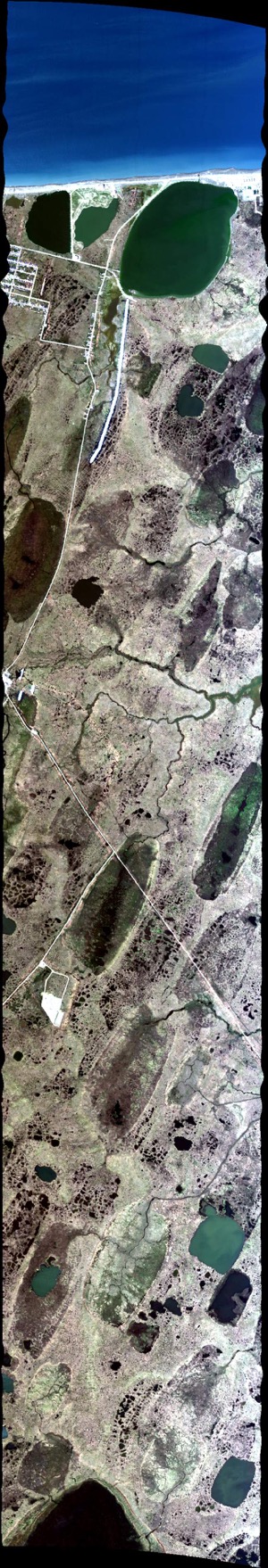 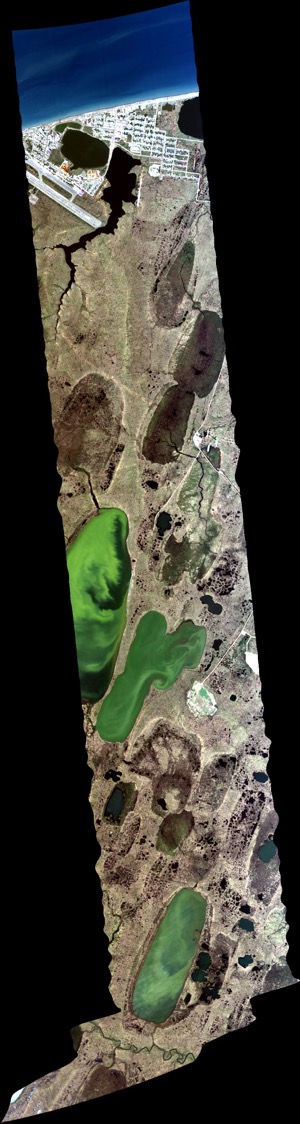 6 July 2019/DOY 187Ivotuk – Barrow – Atqasuk
AVIRIS-NG Quick-look products
https://avirisng.jpl.nasa.gov/cgi/flights.cgi?step=view_flightlog&flight_id=ang20190706t 
A. Line Barrow_L001_FL175 , ang20190706t234547_geo : Barrow grid
B. Line Barrow_L002_FL175 , ang20190706t235120_geo : Barrow grid
A
B
A. Barrow airport seen on left hand edge
B. Arctic Ocean, Barrow infrastructure – best ABoVE imagery of Barrow area
[Speaker Notes: 7/19/19 Review
GREEN
GREEN]
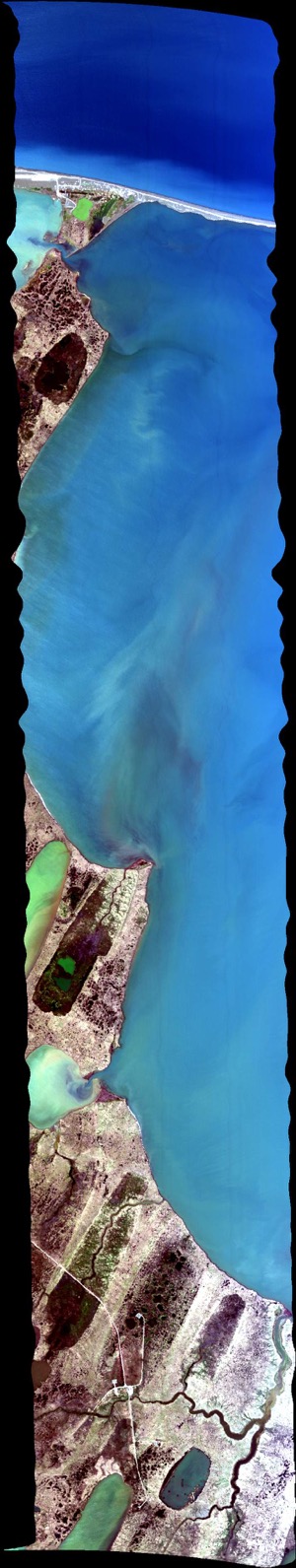 6 July 2019/DOY 187Ivotuk – Barrow – Atqasuk
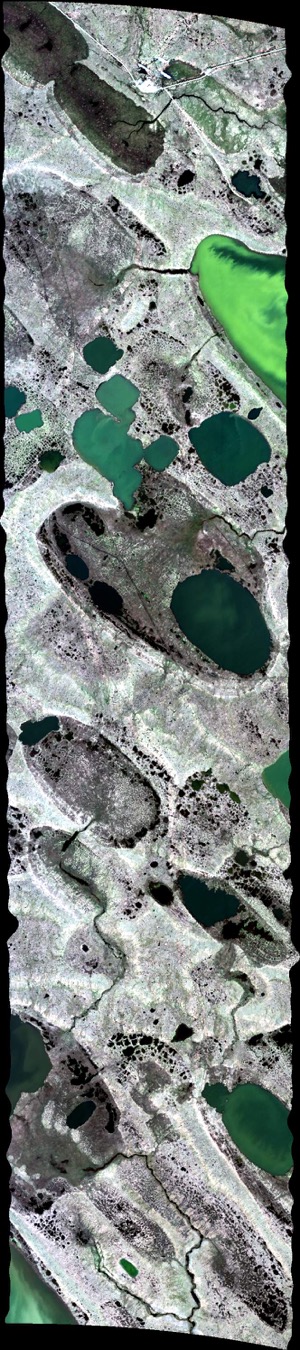 AVIRIS-NG Quick-look products
https://avirisng.jpl.nasa.gov/cgi/flights.cgi?step=view_flightlog&flight_id=ang20190707t 
A. Line Barrow_L004_FL175 , ang20190707t000208_geo : Barrow grid
B. Line PipeLake_L001_FL175 , ang20190707t000910_geo : Pipeline Lake
A
B
A. Amazing imagery of Admiralty Bay
B. Brilliant imagery
[Speaker Notes: Quick Look for Barrow_L003 in process

7/19/19 Review
GREEN
GREEN]
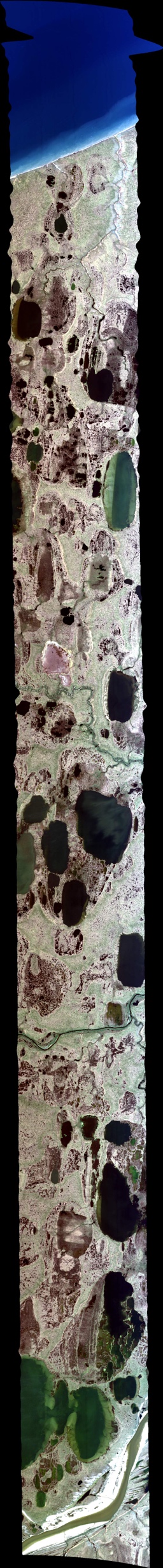 6 July 2019/DOY 187Ivotuk – Barrow – Atqasuk
AVIRIS-NG Quick-look products
https://avirisng.jpl.nasa.gov/cgi/flights.cgi?step=view_flightlog&flight_id=ang20190707t 
A. Line SukokLake_L002_FL175 , ang20190707t001434_geo : Sukok Lake
B. Line AVng_393A-393Z_FL175 , ang20190707t002307_geo : Transect
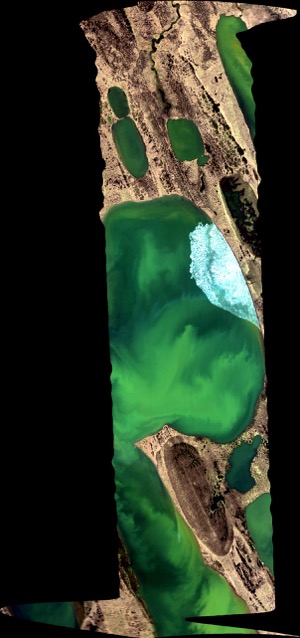 A
B
A. Ice still observed attached to lakeshore
B. Transect: Arctic ocean towards Atqasuk area
[Speaker Notes: 7/19/19 Review
GREEN
GREEN – flight log records cirrus overhead]
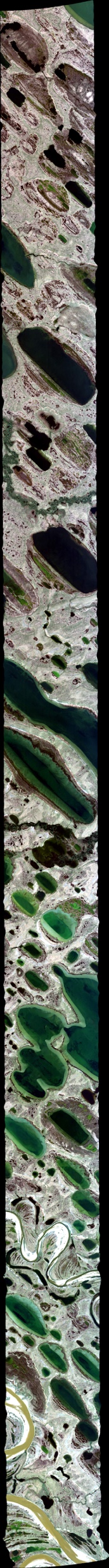 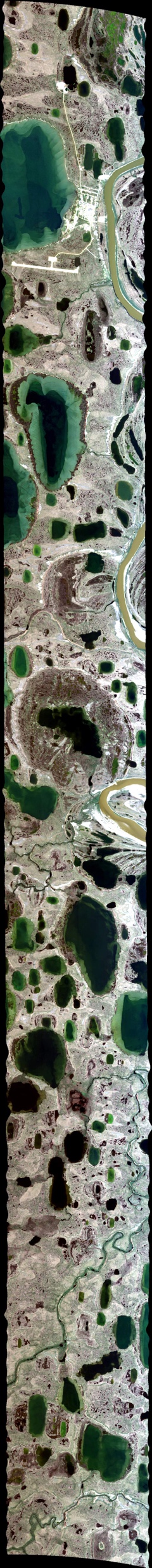 6 July 2019/DOY 187Ivotuk – Barrow – Atqasuk
AVIRIS-NG Quick-look products
https://avirisng.jpl.nasa.gov/cgi/flights.cgi?step=view_flightlog&flight_id=ang20190707t 
A. Line AVng_384A-384Z_FL175 , ang20190707t002939_geo : Atqasuk
B. Line Atqasuk_L001_FL176 , ang20190707t003638_geo: Atqasuk grid
A
B
A. Atqasuk village seen at left hand edge of image
B. Many, varied lakes in Atqasuk area
[Speaker Notes: 7/19/19 Review
GREEN
GREEN]
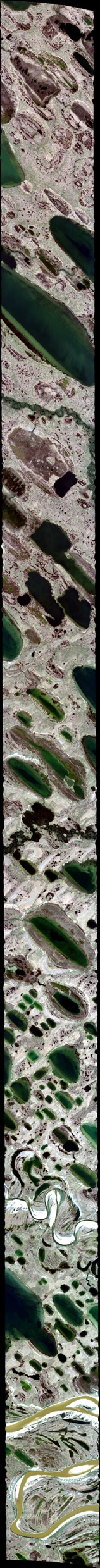 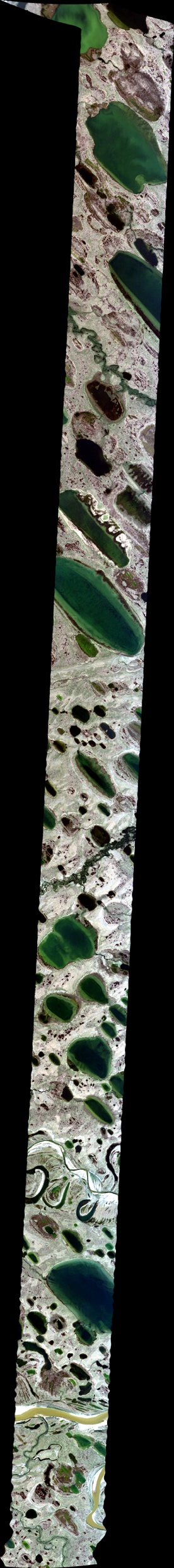 6 July 2019/DOY 187Ivotuk – Barrow – Atqasuk
AVIRIS-NG Quick-look products
https://avirisng.jpl.nasa.gov/cgi/flights.cgi?step=view_flightlog&flight_id=ang20190707t 
A. Line Atqasuk_L002_FL176 , ang20190707t004725_geo : Atqasuk grid
B. Line Atqasuk_L003_FL176 , ang20190707t005706_geo : Atqasuk grid
A
B
A. Many, varied lakes in Atqasuk area
B. Many, varied lakes in Atqasuk area
[Speaker Notes: 7/19/19 Review
GREEN
GREEN]
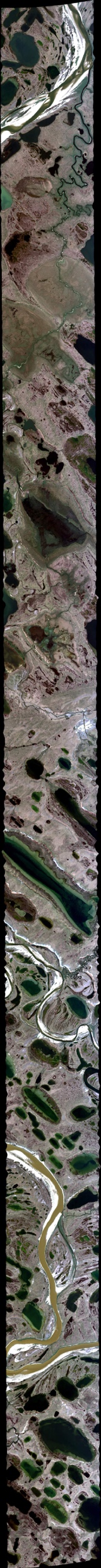 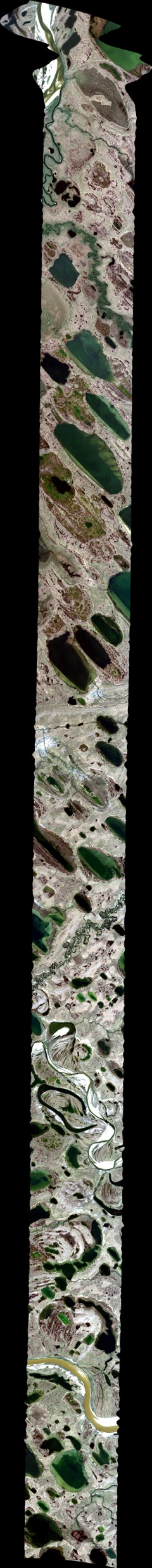 6 July 2019/DOY 187Ivotuk – Barrow – Atqasuk
AVIRIS-NG Quick-look products
https://avirisng.jpl.nasa.gov/cgi/flights.cgi?step=view_flightlog&flight_id=ang20190707t 
A. Line Atqasuk_L004_FL176 , ang20190707t010559_geo : Atqasuk grid
B. Line Atqasuk_L005_FL176 , ang20190707t011602_geo : Atqasuk grid
A
B
A. Many, varied lakes in Atqasuk area
B. Many, varied lakes in Atqasuk area
[Speaker Notes: 7/19/19 Review
GREEN
GREEN]
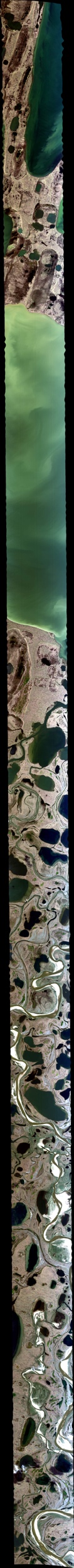 6 July 2019/DOY 187Ivotuk – Barrow – Atqasuk
AVIRIS-NG Quick-look products
https://avirisng.jpl.nasa.gov/cgi/flights.cgi?step=view_flightlog&flight_id=ang20190707t 
A. Line AVng_392A-392Z_FL175 , ang20190707t013009_geo : Lake Tusikovak, long transect SE of Barrow
A
B
A. CALM site and large lake
[Speaker Notes: 7/19/19 Review
GREEN]
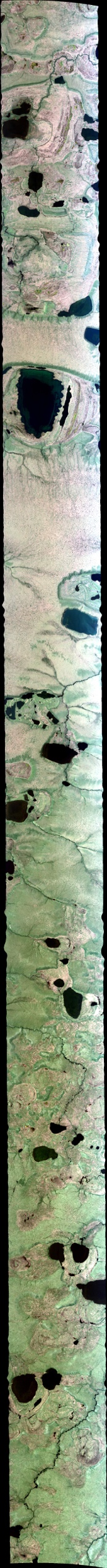 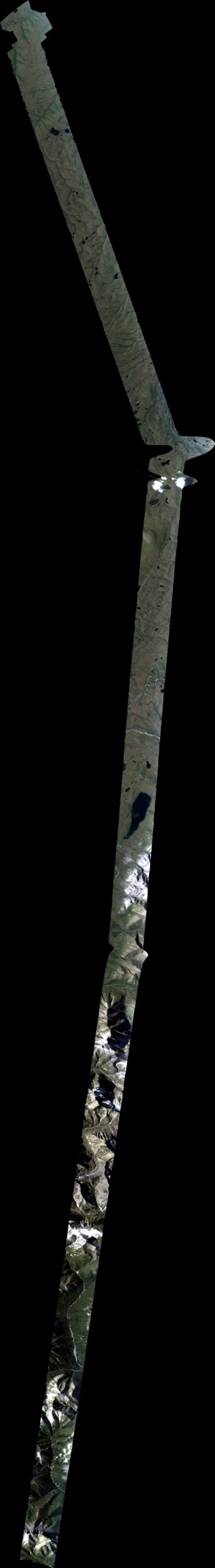 6 July 2019/DOY 187Ivotuk – Barrow – Atqasuk
AVIRIS-NG Quick-look products
https://avirisng.jpl.nasa.gov/cgi/flights.cgi?step=view_flightlog&flight_id=ang20190707t 
A. Line Avng_383A-383B_FL179 , ang20190707t020232_geo : Anauktuvuk River Fire Scar, long transect part 1
B. Line AVng_383B-383Z_FL187 , ang20190707t021158_geo : Anauktuvuk River Fire Scar long transect part 2
A
B
A. Looking for disturbance
B. Many, varied lakes in Atqasuk area
[Speaker Notes: 7/19/19 Review
GREEN
Yellow – flight log says late start – not full coverage; quality = GREEN]
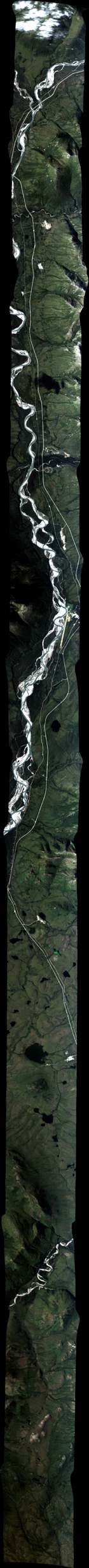 6 July 2019/DOY 187Ivotuk – Barrow – Atqasuk
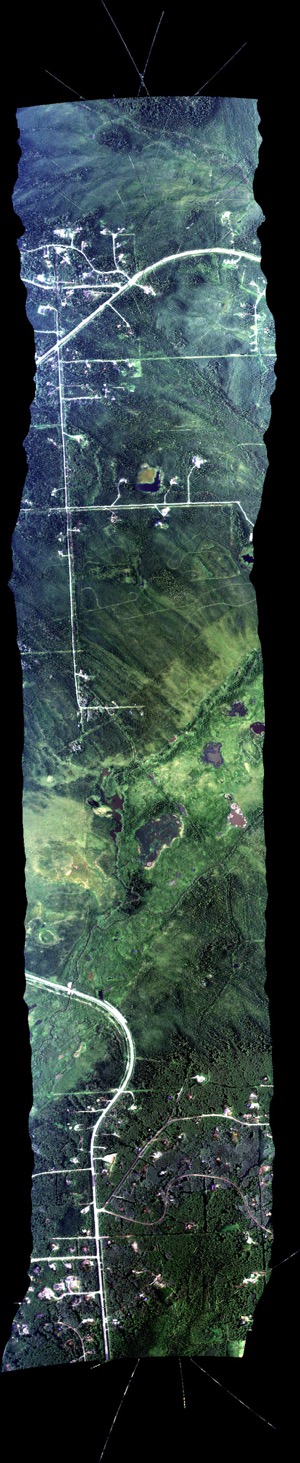 AVIRIS-NG Quick-look products
https://avirisng.jpl.nasa.gov/cgi/flights.cgi?step=view_flightlog&flight_id=ang20190707t 
A. Line AVng_335D-335Z_FL190 , ang20190707t023526_geo : Coldfoot-Wiseman
B. Line AB_CH4_L002_FL072 , ang20190707t032100_geo : Fairbanks area; Big Trail Lake
A
B
A. Some cloud interference
B. Low altitude, high spatial resolution – compare to image from beginning of the day
[Speaker Notes: 7/19/19 Review
GREEN
YELLOW – hazy; Flight log: high clouds, low smoke]
6 July 2019/DOY 187Ivotuk – Barrow – Atqasuk
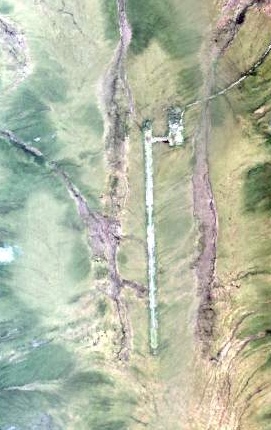 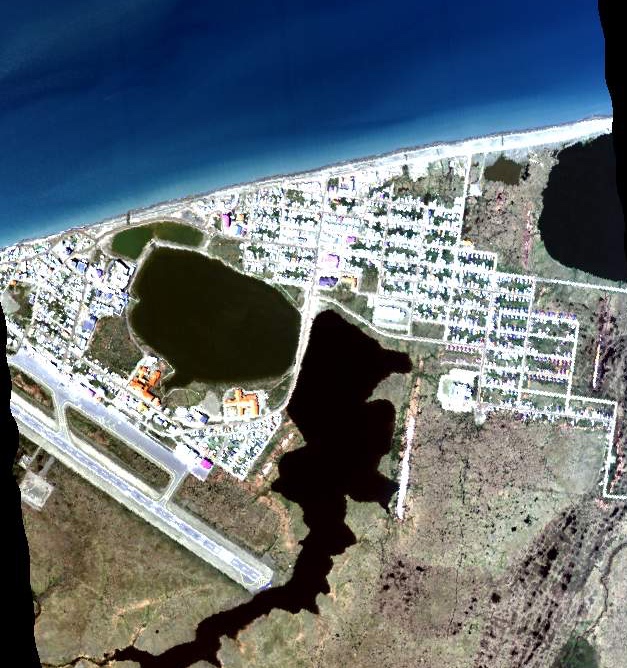 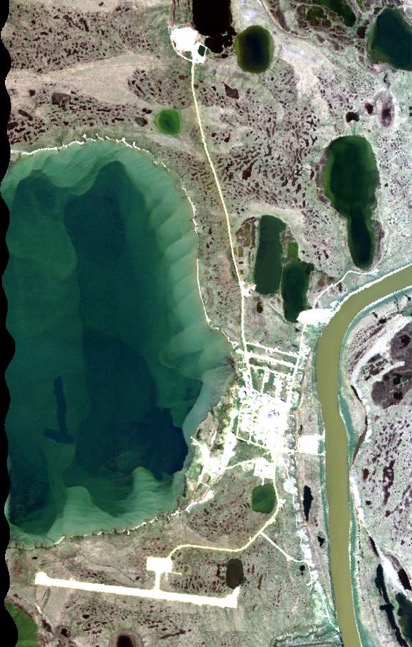 Ivotuk
Atqasuk
Barrow
Backup
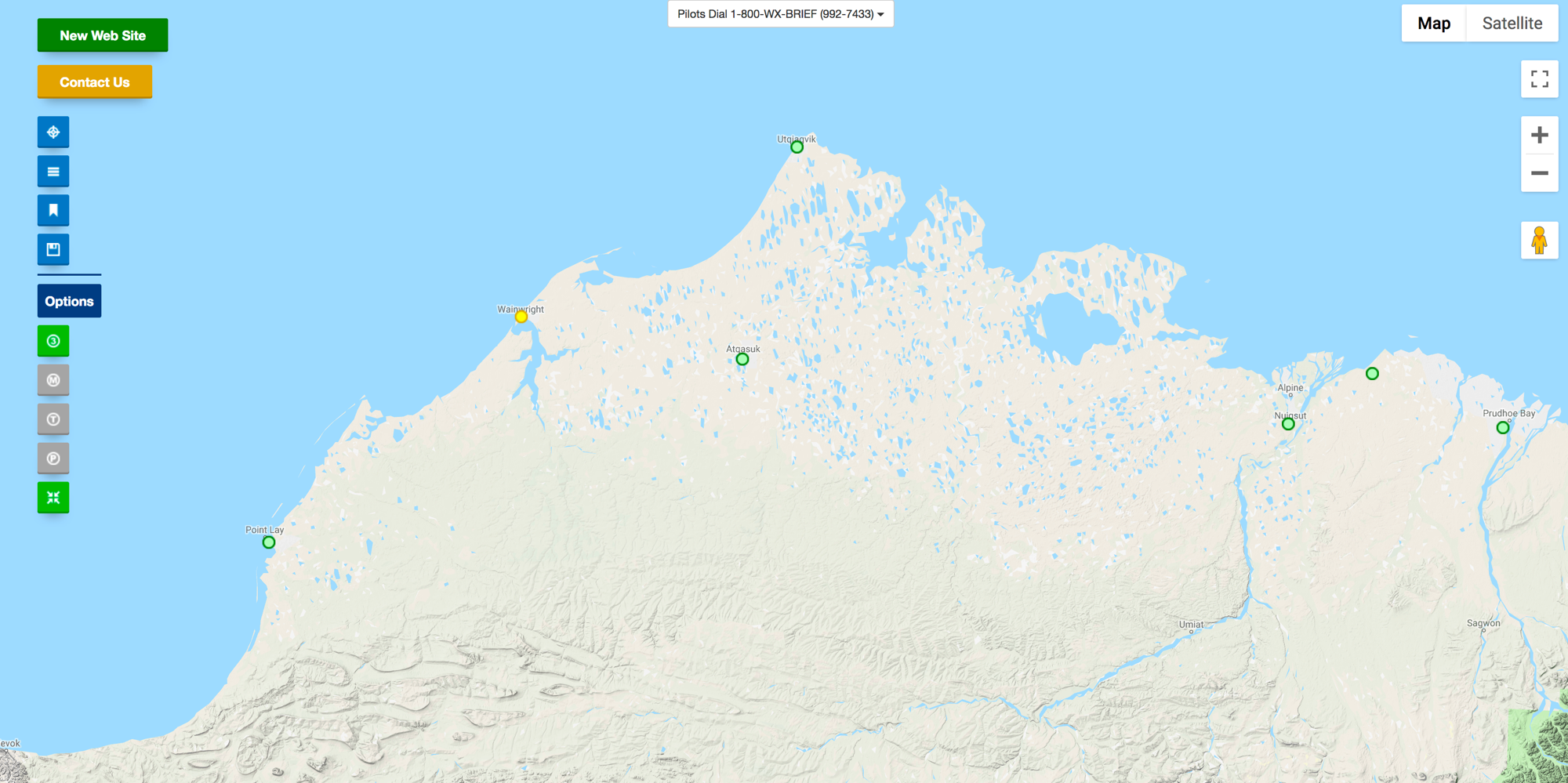 FAA Camera Locations
6 July 2019/DOY 187Ivotuk – Barrow – Atqasuk
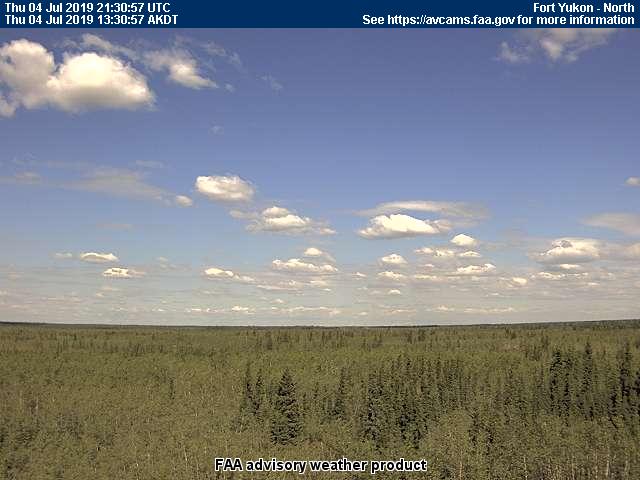 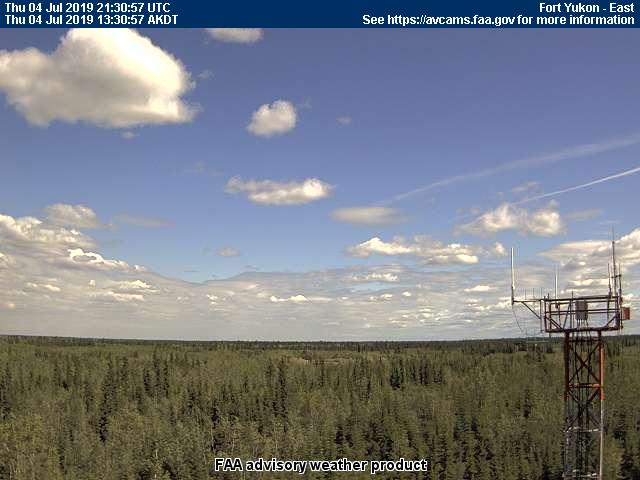 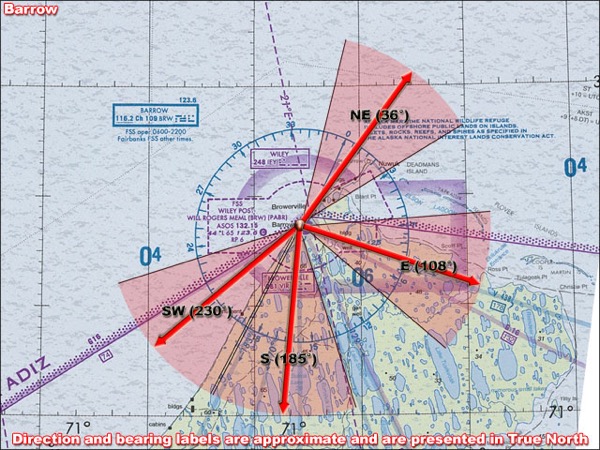 Northeast
East
Barrow – 1330 AKDT/2130 UTC
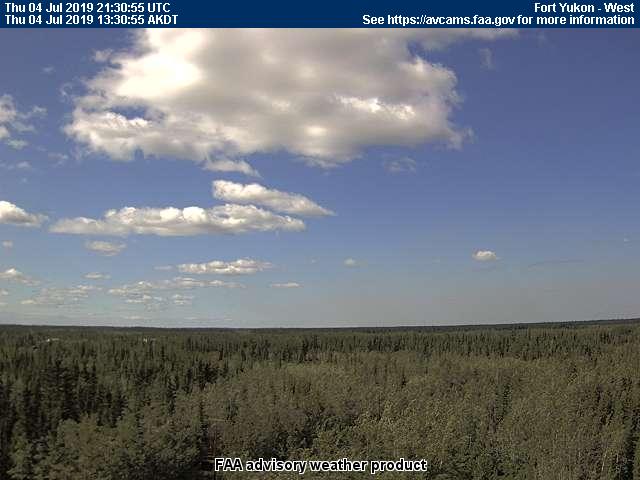 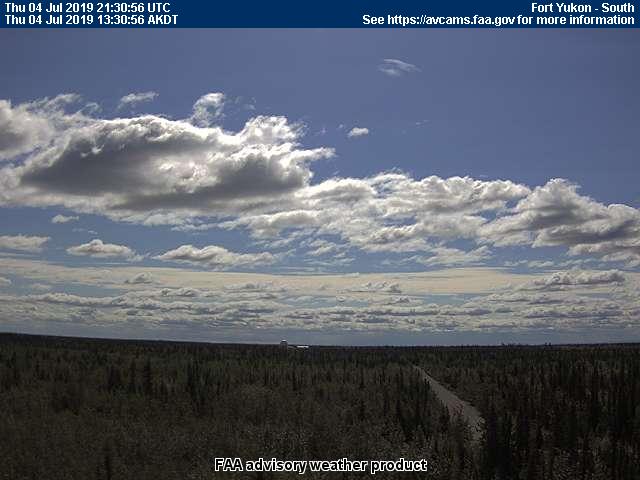 Southwest
South
6 July 2019/DOY 187Ivotuk – Barrow – Atqasuk
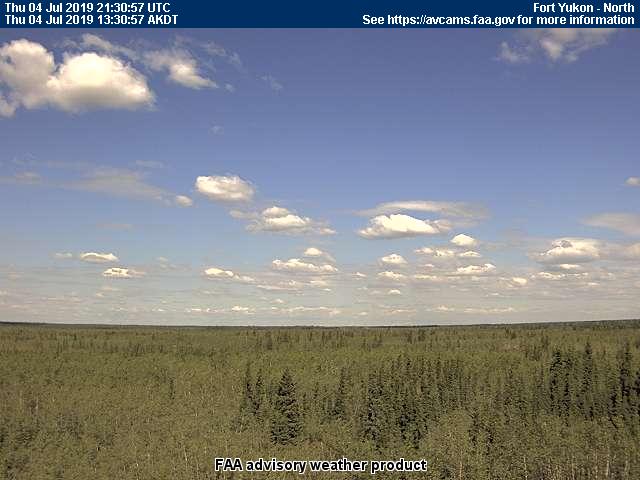 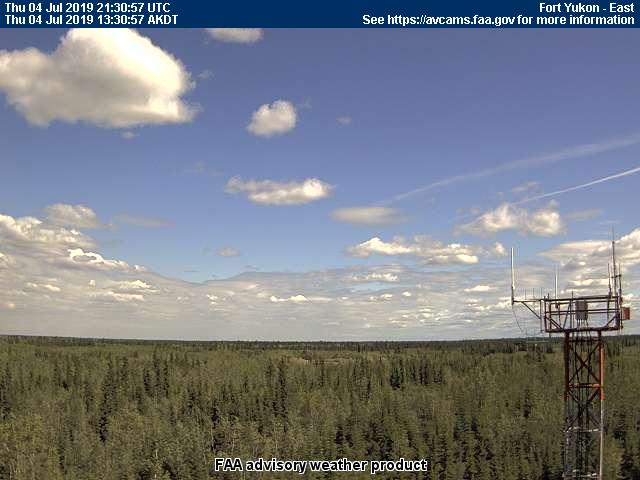 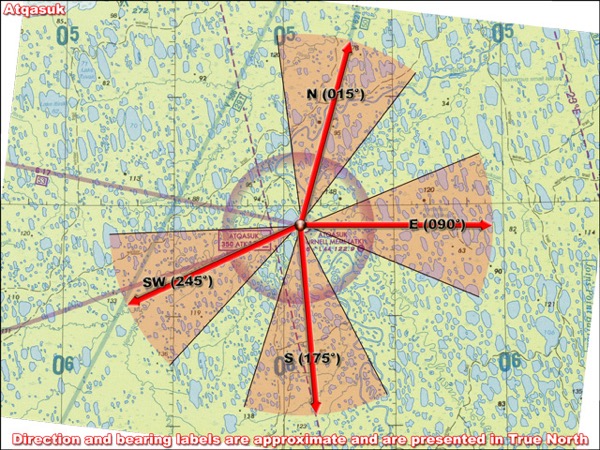 North
East
Atqasuk – 1330 AKDT/2130 UTC
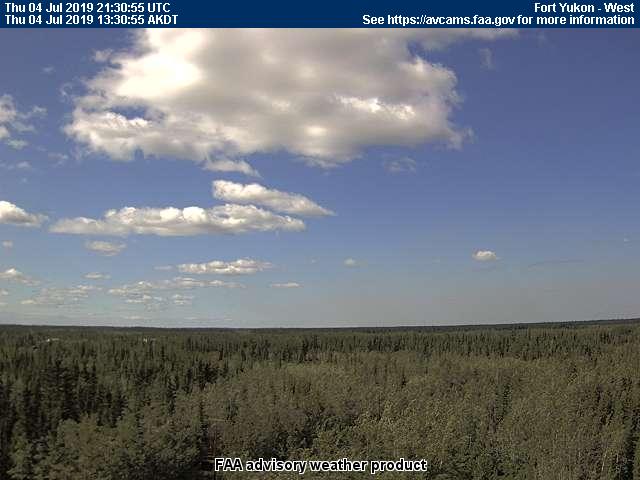 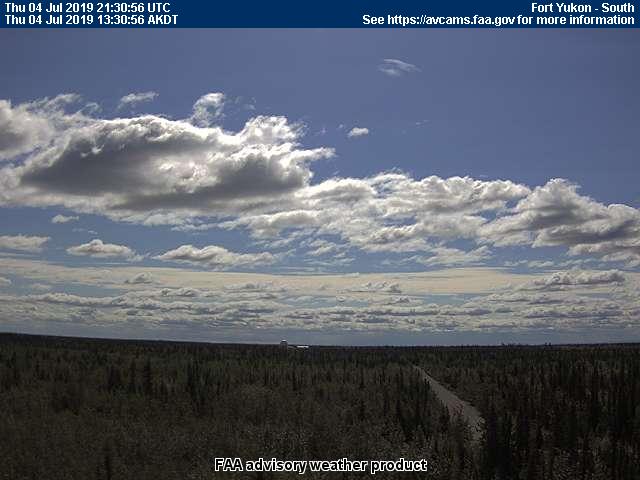 Southwest
South
6 July 2019/DOY 187Ivotuk – Barrow – Atqasuk
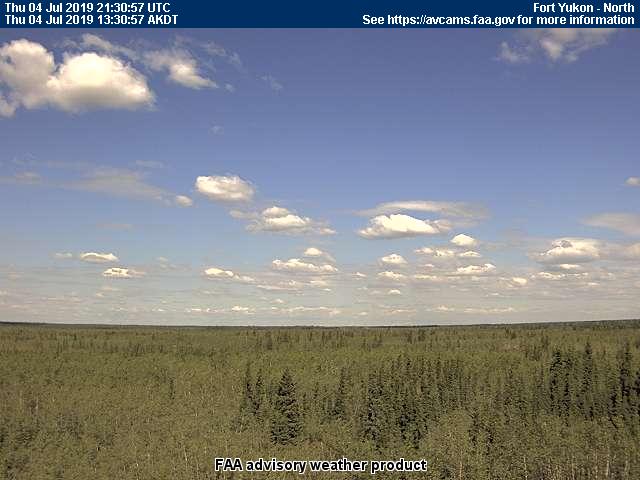 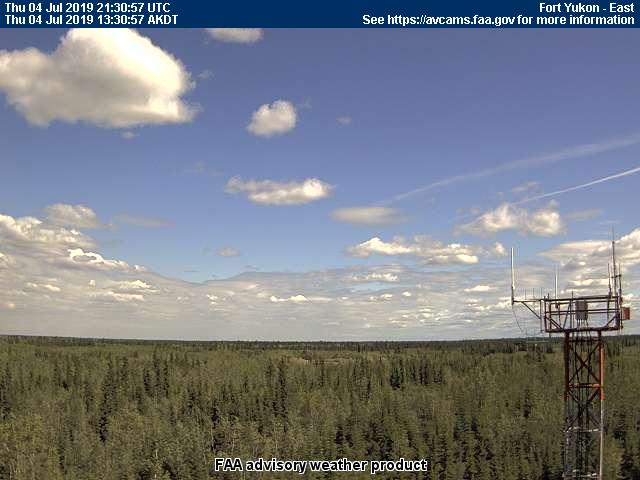 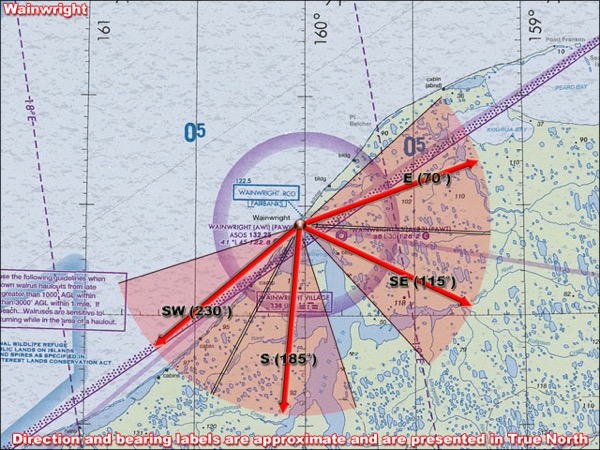 Southeast
East
Wainwright – 1330 AKDT/2130 UTC
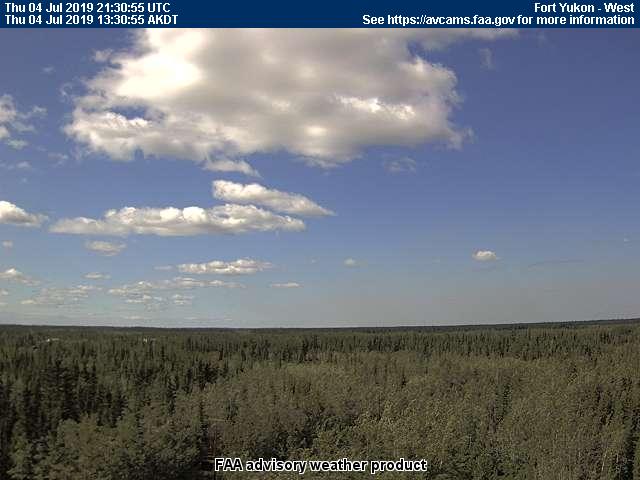 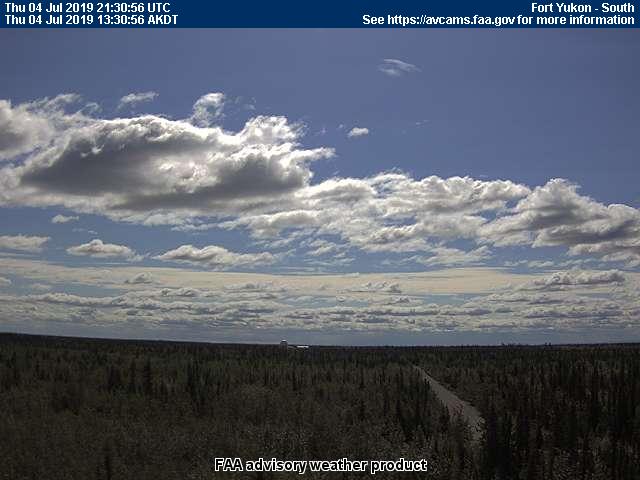 Southwest
South